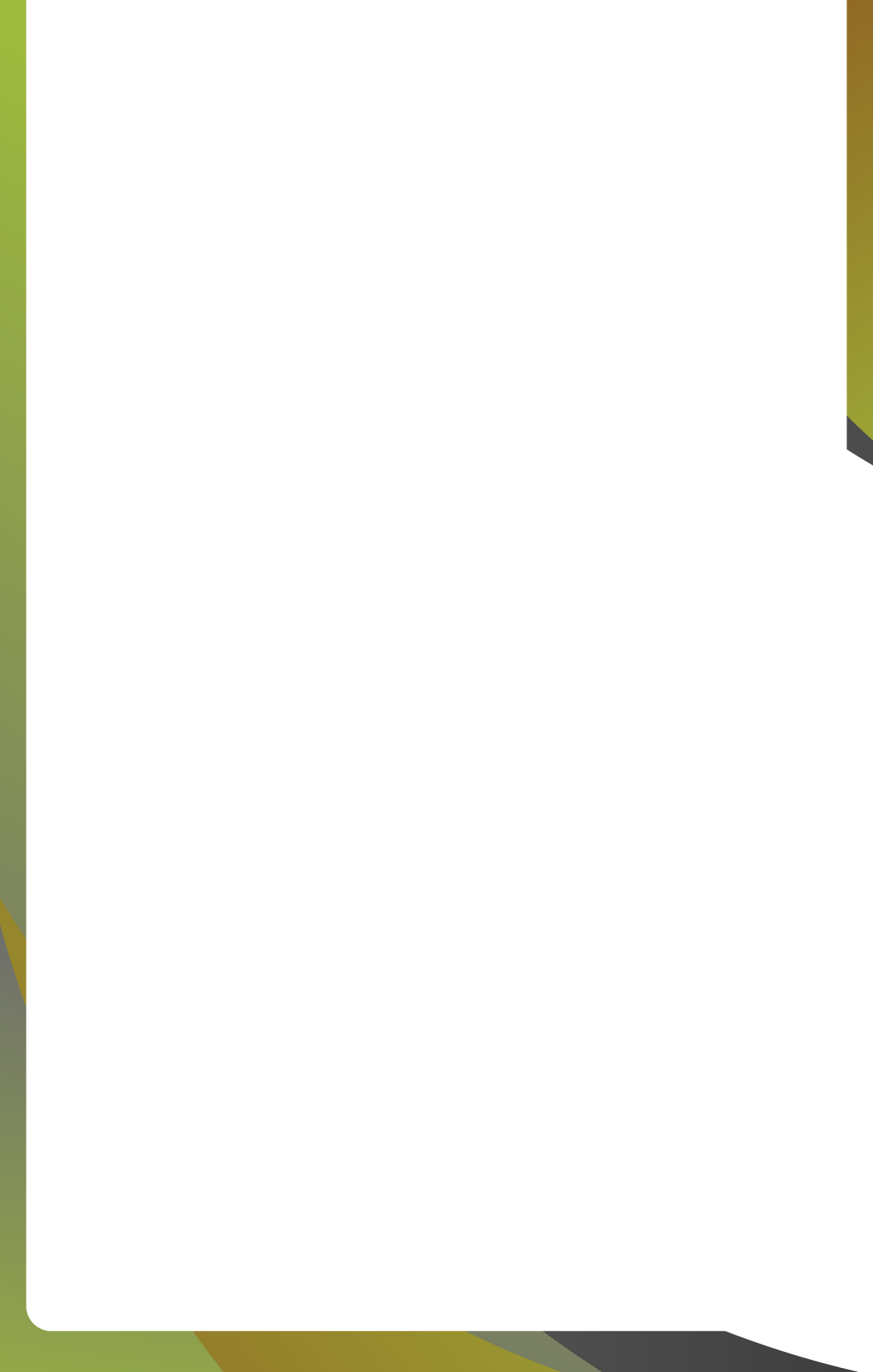 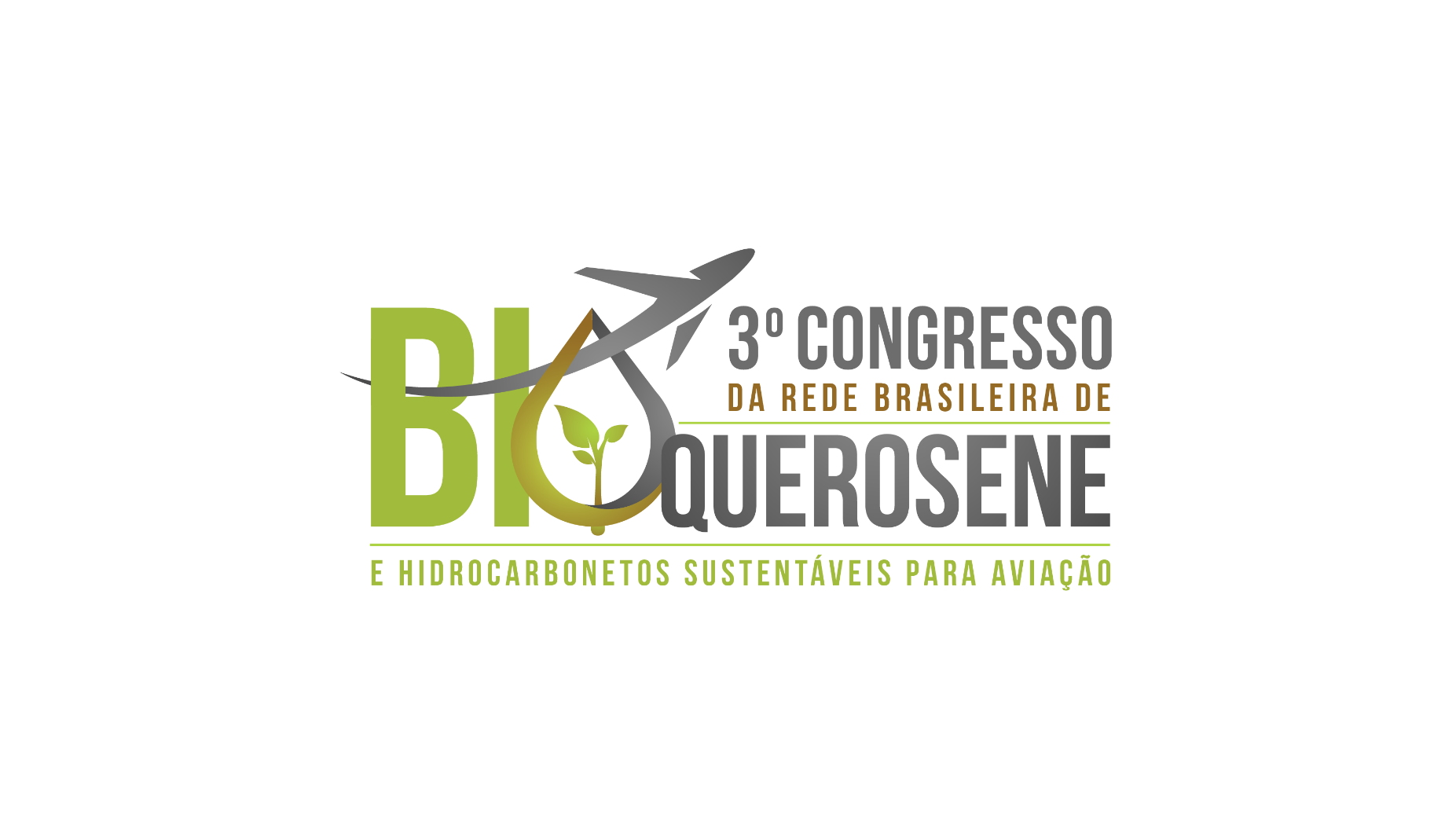 Lorem ipsum dolor sit amet, consectetur adipiscing elit, sed do eiusmod tempor incididunt ut labore et dolore magna aliqua. Ut enim ad minim veniam, quis nostrud exercitation ullamc.
¹; Autor-apresentador¹; Autor¹; Autor¹; Autor¹; Autor¹; Orientador².
¹Discente do curso de X da Universidade X, Cidade – UF. E-mail: x@email.com
²Docente do curso de X da Universidade X, Cidade – UF
Código: 00000
[Speaker Notes: Salve o seu e-poster em formato PPTX ou PDT utilizando apenas o código como nome. Ex: 01123.pptx ou 01123.pdf
Submeta seu e-poster finalizado através do link: https://www.metallum.com.br/2congressoRBQAV/e-poster no format PDF]